ФАНДРАЙЗИНГ МУНІЦИПАЛЬНИХ ІНВЕСТИЦІЙНО-ІННОВАЦІЙНИХ ПРОЕКТІВ
1
ФАНДРАЙЗИНГ
це професійна діяльність щодо мобілізації фінансових та інших ресурсів з різноманітних джерел для реалізації соціально значущих, науково-дослідних та інших проектів.
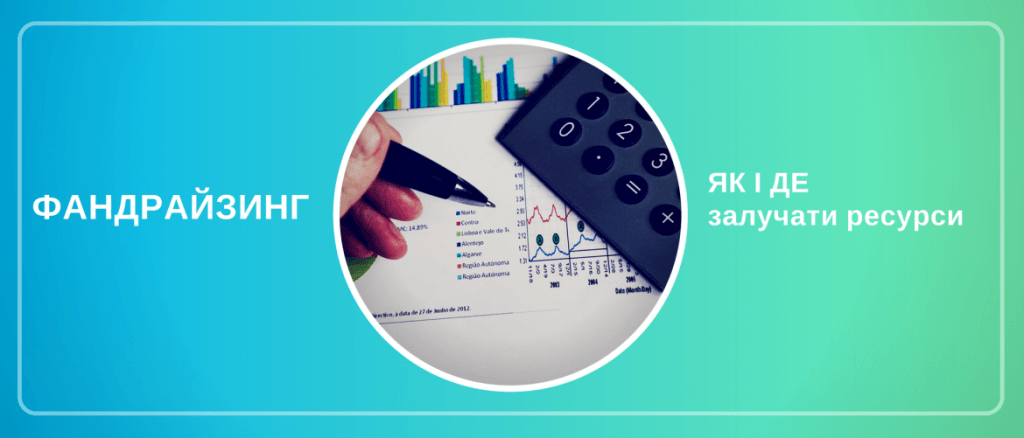 «Фандрейзінг – залучення додаткових ресурсів для підтримки локальних ініціатив”
Фандрайзинг – ефективний механізм залучення та використання позабюджетних ресурсів,
 зорієнтований на пошук джерел забезпечення соціальних програм, науково-дослідних проектів,
 діяльності неприбуткових організацій.
4
ФАНДРАЙЗИНГ
філантропія
соціальні проекти
залучення ресурсів для комерційних проектів,
 пошук фінансового спонсора 
спонсорство на умовах бартеру 
інвестування
Інструменти фандрайзингу:
6
ФАНДРАЙЗИНГ
Суб’єктами фандрайзингової діяльності є організації, які займаються пошуком джерел фінансування та інших необхідних ресурсів для реалізації проектів.

Об’єктами фандрайзингу виступають різні категорії донорів, основними з яких є благодійні фонди, приватні особи, корпорації та бізнес-структури.
ДОНОРИ (Донорські організації)
установа, яка на безоплатній і безповоротній основі надає фінансову, матеріальну чи технічну допомогу іншим організаціям та установам для вирішення певних соціальних, економічних чи інших проблем у відповідності з чітко визначеними правилами і пріоритетами.
ГРАНТИ
ресурси, надані у вигляді безповоротної фінансової допомоги, благодійних внесків та пожертв, що мають цільове спрямування, та спрямовуються на вирішення певної суспільно значущої проблеми.
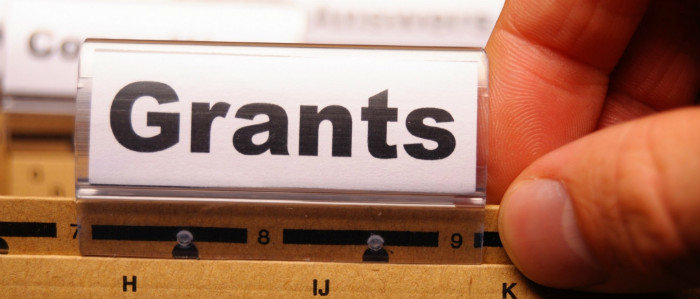 ГРАНТИ
ресурси, надані у вигляді безповоротної фінансової допомоги, благодійних внесків та пожертв, що мають цільове спрямування, та спрямовуються на вирішення певної суспільно значущої проблеми:
майно, 
роботи чи послуги, 
інтелектуальна власність
фінансові ресурси
ГРАНТИ
можуть бути вагомим джерелом фінансування місцевого економічного розвитку, а також доволі часто виконують супровідну та підтримувальну функцію щодо інших механізмів фінансування місцевого економічного розвитку, зокрема кредитів міжнародних фінансових організацій.
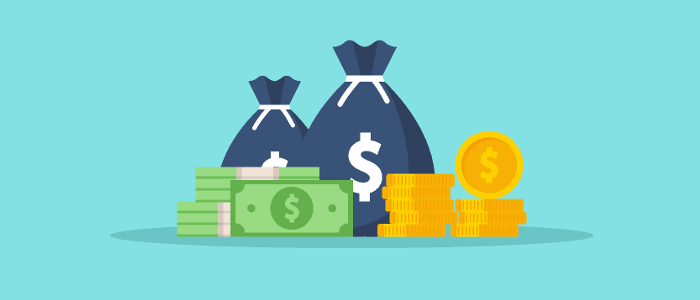 міжнародні донорські організації, які фінансують ініціативи у сфері мер
Державні фонди та організації, які фінансуються з державного бюджету країни-донора (Британська Рада, Польська допомога, Німецьке товариство міжнародного співробітництва тощо)

властиві найбільший бюрократизм та складна система вимог. Їхні програми спрямовані на вузьке коло потенційних грантоотримувачів, часто передбачають залучення до реалізації проектів громадян своєї країни та не фінансують роботу іноземців. В окремих випадках ці донорські організації надають гранти іноземним заявникам, при цьому найчастіше не напряму, а через організацію-посередника
міжнародні донорські організації, які фінансують ініціативи у сфері мер
Міждержавні (міжнародні) організації, діяльність яких фінансують декілька держав, у т. ч. через членство в міжнародних організаціях (наприклад, Програма розвитку ООН, Міжнародна організація праці, Міжнародний Вишеградський Фонд тощо). 

фінансуються переважно за рахунок внесків держав-членів, а також можуть отримувати фінансові кошти від міжнародних організацій та інших партнерів, включаючи і приватні фонди
міжнародні донорські організації, які фінансують ініціативи у сфері мер
Приватні фонди та організації – недержавні некомерційні організації, засновані приватними особами або компаніями. Вони надають гранти за пріоритетами, що відповідають інтересам засновників. 

Написання проектних заявок до таких донорcьких організацій, як правило, потребує менших зусиль, оскільки вимоги до їх оформлення менш жорсткі, а звітність простіша порівняно із державними донорськими організаціями
міжнародні донорські організації, які фінансують ініціативи у сфері мер
Посередницькі організації, які фінансуються державними або приватними фондами й організаціями та здійснюють адміністрування грантових програм у країні-реципієнті
міжнародні донорські організації, які фінансують ініціативи у сфері мер
Посередницькі організації, які фінансуються державними або приватними фондами й організаціями та здійснюють адміністрування грантових програм у країні-реципієнті
Фактори впливу на розвиток фандрайзингу
Фактори, що стимулюють розвиток фандрайзингу
Фактори, що обмежують розвиток фандрайзингу
Позитивний імідж організації
Використання «примусової благодійної допомоги»
Досвід роботи з благодійними організаціями
Відсутність податкових стимулів
Досвід наукової співпраці з бізнес структурами
Наявність шахрайських схем
Наявність серед членів організації реципієнта, політичних або культурних діячів
Відсутність єдиного інформаційного центру
Якісно складний проект
Низький рівень юридичної та економічної культури
Наявність належних особистих якостей спеціаліста по фандрайзингу
Нецільове використання благодійних коштів
17
Вимоги До проектів, які можуть підтримати донорські організації:
• співфінансування з місцевих джерел; 
• розвиток партнерських відносин і залучення до реалізації проектів усіх зацікавлених сторін: представників органів влади, неурядових організацій, бізнесу; 
• можливість продовження проектів по закінченню їх фінансування за рахунок грантових коштів
Етапи РеалізаціЇ грантових програм:
1) оголошення конкурсy (зазначаються програмні пріоритети та перелік можливих заходів, вимоги до заявників, структура проектної заявки та вимоги до бюджету/ кошторису проекту, перелік необхідних додатків, строки прийому та розгляду проектів); 
2) безпосереднє отримання проектних заявок донорською організацією; 
3) розгляд поданих проектних заявок на засіданні програмної ради чи іншого органу донорської організації, уповноваженого приймати рішення за результатами такого розгляду;
Етапи РеалізаціЇ грантових програм:
4) прийняття рішення щодо фінансування відібраних проектів (учасників відповідного конкурсу повідомляють про результати розгляду їх проектних пропозицій,  інформацію про переможців оприлюднюють на веб-сторінках); 
5) підписання грантової угоди із головними виконавцями проектів (грантова угода відображає обов’язки грантоотримувача щодо здійснення проекту і вимоги донорської організації щодо управління коштами гранту, визначає остаточний бюджет);
Етапи РеалізаціЇ грантових програм:
6) реалізація проектів, тобто виконання запланованих заходів, їх фінансування та досягнення результатів; 
7) подання грантоотримувачем описових і фінансових проміжних та кінцевого звітів; 
8) моніторинг та оцінювання кінцевих результатів реалізації проектів (у т. ч. шляхом участі в заходах проекту, аналізу поданих описових і фінансових звітів, здійснення візитів до організацій, проведення зустрічей із працівниками проекту та їхніми партнерами)
ПЕРЕВАГИ Грантових програм  донорських організацій для місцевого економічного розвитку:
підвищення конкурентоспроможності юрисдикцій – отримувачів грантів, оскільки вони конкурують між собою за отримання грантових коштів, а отже й за нові інвестиції, робочі місця, мешканців і туристів; 
 посилення інвестиційних позицій міста та збільшення його можливостей у залученні інших зовнішніх ресурсів (позик, розміщення муніципальних облігацій);
ПЕРЕВАГИ Грантових програм  донорських організацій для місцевого економічного розвитку:
гармонізація ідей і намірів ключових гравців у сфері місцевого економічного розвитку: місцевих органів влади, бізнесу, громадськості через вимогу міжнародних донорських організацій будувати партнерства при реалізації проектів; 
надають місцевим органам влади потужний інструмент для впливу на місцеву економіку, не обмежують їх майбутніми зобов’язаннями щодо повернення отриманих ресурсів та не збільшують боргове навантаження на місцевий бюджет.
Недоліки грантового механізму фінансування місцевого економічного розвитку:
переорієнтація політики у сфері місцевого економічного розвитку відповідно до програмних пріоритетів міжнародних донорських організацій, які можуть не узгоджуватись із місцевими потребами;
співфінансування грантових проектів з місцевих джерел може призводити до зменшення обсягів фінансування інших важливих проектів і програм;
Недоліки грантового механізму фінансування місцевого економічного розвитку:
формування в місцевих органів влади, інших грантоотримувачів залежності від грантових ресурсів і пасивність у використанні інших механізмів фінансування місцевого економічного розвитку
начна кількість муніципалітетів позбавлена доступу до грантового механізму через брак досвіду та знань, необхідних для підготовки проектних заявок, а також здійснення подальшого проектного менеджменту.
Рекомендації щодо роботи із залучення грантів:
1. Міській раді доцільно визначити конкретний виконавчий орган міської ради або муніципальну установу (наприклад, інститут розвитку міста чи агенцію місцевого розвитку), які координують діяльність щодо залучення грантових ресурсів та налагодження співпраці із міжнародними донорськими організаціями у сфері сприяння місцевому економічному розвитку.
Рекомендації щодо роботи із залучення грантів:
2. Перед підготовкою проектної пропозиції на отримання гранту слід ретельно вивчити тематичні та географічні пріоритети міжнародних донорських організацій, а також ознайомитися з переліком раніше підтриманих ними проектів, що допоможе вірно обрати донорську організацію для фінансування проекту та грамотно підготувати пакет необхідних документів.
Рекомендації щодо роботи із залучення грантів:
3. При підготовці проектної пропозиції на отримання гранту потрібно реально оцінювати можливості співфінансування проекту за рахунок коштів місцевого бюджету та інших місцевих ресурсів. У якості внеску територіальної громади у фінансування проекту слід розглядати матеріально-технічні й людські ресурси, які буде спрямовано на реалізацію проекту, та надавати донорській організації відповідні обґрунтування і розрахунки
Рекомендації щодо роботи із залучення грантів:
4. У випадку включення гранту, одержаного розпорядником бюджетних коштів (бюджетною установою), до доходів міського бюджету, у рішенні міської ради про бюджет міста на відповідний рік слід окремо вказати призначення гранту та визначити порядок його використання.
Рекомендації щодо роботи із залучення грантів:
5. Безоплатну передачу майна у комунальну власність в межах виконання грантових проектів слід оформляти договорами пожертви, в яких передбачати мету, для досягнення якої майно передається територіальній громаді, а також порядок здійснення пожертвувачем контролю за використанням такого майна.
Рекомендації щодо роботи із залучення грантів:
6. Інформація про використання грантових коштів має бути відкритою та доступною. Таку інформацію слід не лише надавати донору, а й розміщувати на офіційному сайті органу місцевого самоврядування та в комунальних засобах масової інформації. Надана інформація повинна бути зрозумілою та достатньою для об’єктивної оцінки ефективності використання грантових коштів усіма зацікавленими особами.
Напрямки діяльності місцевих органів влади в роботі з інвесторами -
1. Створення умов для залучення інвестицій; 
2. Підготовка інвестиційного продукту; 
3. Формування позитивного іміджу регіону; 
4. Обслуговування інвесторів (інформаційна підтримка та супроводження); 
5. Усунення перешкод для інвестування.
Стандарти залучення та супроводу інвесторів на місцевому та регіональному рівні
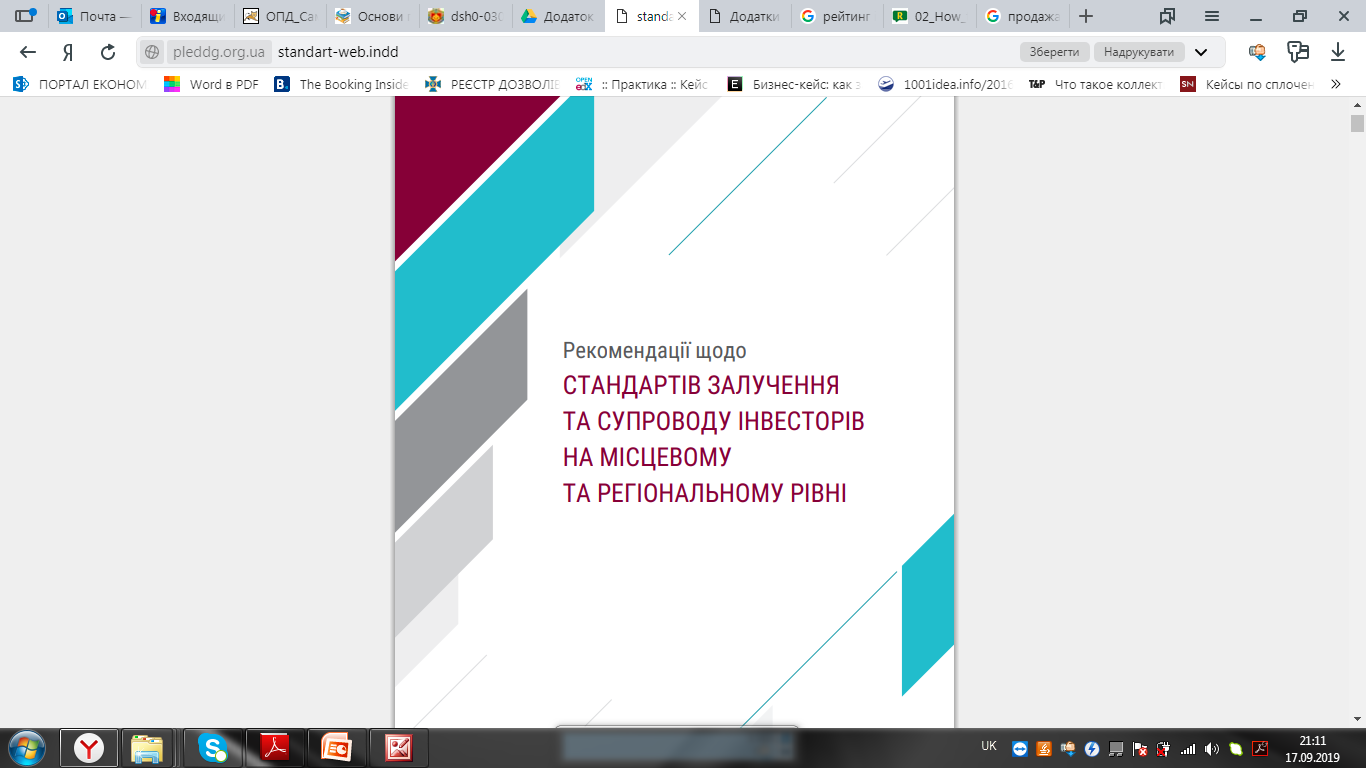 Міністерство економічного розвитку і торгівлі України
Державна установа “Офіс із залучення та підтримки інвестицій”
Проект “ПРОМІС”
Стандарти залучення та супроводу інвесторів на місцевому та регіональному рівні
становлять єдиний цілісний підхід до роботи з інвесторами та сприяють підвищенню інвестиційної привабливості та зростанню інвестиційної активності адміністративно-територіальних одиниць
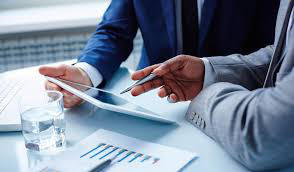 Склад стандартів
стандарти підготовки інвестиційних пропозицій
стандарти інформаційно-маркетингових продуктів та просування інвестиційного потенціалу територіальної громади
стандарти діяльності з пошуку, залучення та супроводу інвестора
 стандарти постінвестиційної підтримки інвестора
1. Стандарти підготовки інвестиційних пропозицій
1.1. Підготовка інформації про пріоритетні галузі (сектори) економіки з найкращим інвестиційним потенціалом
Критерії відбору галузей (секторів) економіки:
мають суттєві конкурентні переваги
належать до ключових секторів зростання
сприятимуть прискореному розвитку місцевої економіки
37
1. Стандарти підготовки інвестиційних пропозицій
38
1. Стандарти підготовки інвестиційних пропозицій
1.2. Пропозиції інвестиційних майданчиків та нерухомості
Основне джерело інформації для інвестора:
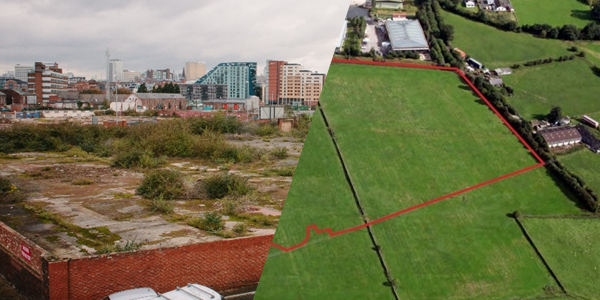 39
1. Стандарти підготовки інвестиційних пропозицій
1.2. Пропозиції інвестиційних майданчиків та нерухомості
Інвестиційна пропозиція земельних ділянок та об`єктів промислової нерухомості повинна містити:
Базову інформація про об`єкт інвестування
Ключові переваги об`єкту
Інформацію про напрям, масштаб і обсяг необхідної інвестиції
40
1. Стандарти підготовки інвестиційних пропозицій
1.3. Індустріальний парк
Є однією з найоптимальніших форм для інвестування і ведення бізнесу
Можуть стати вагомим фактором посилення інвестиційної привабливості як окремої територіальної громади, так і регіону
Може мати позитивний вплив на розвиток сучасної інвестиційної інфраструктури
41
1. Стандарти підготовки інвестиційних пропозицій
1.3. Індустріальний парк
Критерії рішення щодо створення індустріального парку:
цільове використання та “юридична чистота” земельної ділянки
близькість транспортної інфраструктури
наявність або близьке розташування інженерних комунікацій та мереж
наявність робочої сили робочої сили в радіусі 30 км
наявність потенційних інвесторів та керуючої компанії
можливість співфінансування витрат витрат розвитку парку з різних джерел
узгодженість з іншими місцевими та регіональними проектами
42
1. Стандарти підготовки інвестиційних пропозицій
1.4. Інші бази даних
Крім баз даних земельних ділянок та іншої промислової нерухомості необхідно сформувати ще такі бази даних: 
діючих компаній міста, які можуть виступати в якості партнерів, постачальників і т.п. для потенційних інвесторів; 
інституцій, які можуть бути корисні для інвестора на різних етапах реалізації проекту (консалтингові, юридичні, рекрутингові компанії, інституції підтримки підприємництва, бізнес асоціації та ін.); 
компаній з іноземними інвестиціями, що працюють; 
базу даних інвестиційних запитів (звернень інвесторів).
43
1. Стандарти підготовки інвестиційних пропозицій
1.5. Вимоги до інвестиційних пропозицій (земельних ділянок), що пропонуються для інвестора:
Інформація повинна бути актуальною
Інформація повинна бути точною і надійною
Пропозиція інвестиційних майданчиків повинна містити карти, фотографії, актуальний план розвитку та схему зонування, що демонструє цільове призначення земельної ділянки.
44
2. Стандарти ІНФОРМАЦІЙНО-МАРКЕТИНГОВИХ ПРОДУКТІВ ТА ПРОСУВАННЯ ІНВЕСТИЦІЙНОГО ПОТЕНЦІАЛУ ТЕРИТОРІАЛЬНОЇ ГРОМАДИ
2.1. Маркетингова стратегія
Є окремим документом, спрямованим на створення іміджу адміністративно-територіальної одиниці через формування обізнаності, інтересу та зацікавленості серед цільових аудиторій: ділових кіл, інвесторів, підприємців, туристів, місцевих мешканців та ін. 
Має відображати якість середовища та його компоненти (з точки зору розміщення інвестицій), включаючи витрати на ведення бізнесу, «портфель територіальних продуктів», канали маркетингової комунікації
45
2. Стандарти ІНФОРМАЦІЙНО-МАРКЕТИНГОВИХ ПРОДУКТІВ ТА ПРОСУВАННЯ ІНВЕСТИЦІЙНОГО ПОТЕНЦІАЛУ ТЕРИТОРІАЛЬНОЇ ГРОМАДИ
2.1. Маркетингова стратегія
Визначає потенційні вітчизняні та зарубіжні компанії з якими органи місцевого самоврядування зацікавлені налагодити співпрацю, з урахуванням інвестиційних пріоритетів, галузей та секторів, які мають найкращий інвестиційний потенціал та спроможності цих компаній реалізувати проекти, що відповідають цілям громади.
Має передбачати належне організаційне забезпечення (ресурси, координація, моніторинг, контроль).
46
2. Стандарти ІНФОРМАЦІЙНО-МАРКЕТИНГОВИХ ПРОДУКТІВ ТА ПРОСУВАННЯ ІНВЕСТИЦІЙНОГО ПОТЕНЦІАЛУ ТЕРИТОРІАЛЬНОЇ ГРОМАДИ
2.2. Маркетинговий план
Окремий документи, спрямований на реалізацію маркетингової стратегії та відображає календарний план підготовки та участі в міжнародних, національних, регіональних та міських заходах з метою підтримки та просування позитивного (інвестиційного) іміджу адміністративно-територіальної одиниці
Повинен містити перелік маркетингових продуктів, які мають бути створені чи оновлені
Важливою складовою маркетинг-плану є його ресурсне забезпечення
47
2. Стандарти ІНФОРМАЦІЙНО-МАРКЕТИНГОВИХ ПРОДУКТІВ ТА ПРОСУВАННЯ ІНВЕСТИЦІЙНОГО ПОТЕНЦІАЛУ ТЕРИТОРІАЛЬНОЇ ГРОМАДИ
2.3. Інвестиційний портал
є ключовим маркетинговим інструментом, який покликаний наочно розкривати та просувати можливості адміністративно-територіальної одиниці, демонструвати його ключові переваги, доносити до інвестора конкретні інвестиційні пропозиції
є механізмом взаємодії з потенційними і діючими інвесторами, повинен містити функцію зворотного зв’язку, оцінку стану інвестиційного клімату, збір та оперативний розгляд звернень інвестора
48
2. Стандарти ІНФОРМАЦІЙНО-МАРКЕТИНГОВИХ ПРОДУКТІВ ТА ПРОСУВАННЯ ІНВЕСТИЦІЙНОГО ПОТЕНЦІАЛУ ТЕРИТОРІАЛЬНОЇ ГРОМАДИ
2.3. Інвестиційний портал
не повинен бути перевантажений
не має містити інформації, властивої для офіційних сайтів органів місцевого самоврядування 
має містити проморолик та інвестиційний паспорт, мультимедійні презентації, бренд-бук 
має бути візуально привабливим 
має оперативно оновлюватися

50% інвестиційних контактів 
забезпечується через портал
49
2. Стандарти ІНФОРМАЦІЙНО-МАРКЕТИНГОВИХ ПРОДУКТІВ ТА ПРОСУВАННЯ ІНВЕСТИЦІЙНОГО ПОТЕНЦІАЛУ ТЕРИТОРІАЛЬНОЇ ГРОМАДИ
2.4. Інвестиційний паспорт
є найбільш повним інформаційним джерелом для інвестора, який поширюється під час зустрічей, інвестиційних заходів, надсилається за потреби різноманітними каналами зв’язку, в т. ч. й електронними
 передача паспорта інвестору для початкового етапу контактів є невід'ємною частиною побудови враження, що місцева влада є професійним партнером в інвестуванні
50
2. Стандарти ІНФОРМАЦІЙНО-МАРКЕТИНГОВИХ ПРОДУКТІВ ТА ПРОСУВАННЯ ІНВЕСТИЦІЙНОГО ПОТЕНЦІАЛУ ТЕРИТОРІАЛЬНОЇ ГРОМАДИ
2.4. Інвестиційний паспорт

повинен мати чітку структуру, належний дизайн і естетичний вигляд
повинен містити фото, карти, діаграми, схеми, які водночас збагачують і доповнюють інші дані
51
2. Стандарти ІНФОРМАЦІЙНО-МАРКЕТИНГОВИХ ПРОДУКТІВ ТА ПРОСУВАННЯ ІНВЕСТИЦІЙНОГО ПОТЕНЦІАЛУ ТЕРИТОРІАЛЬНОЇ ГРОМАДИ
2.5. Інша продукція (папки, буклети та ін.)

Серед інструментів інформаційно-маркетингового просування міста можуть застосовуватися інвестиційні буклети, брошури, спеціалізовані інформаційні листки, промоційні папки (в які вкладаються різноманітні матеріали, наприклад інвестиційний паспорт та інформаційні листи про земельні ділянки, які пропонуються інвестору тощо).
52
2. Стандарти ІНФОРМАЦІЙНО-МАРКЕТИНГОВИХ ПРОДУКТІВ ТА ПРОСУВАННЯ ІНВЕСТИЦІЙНОГО ПОТЕНЦІАЛУ ТЕРИТОРІАЛЬНОЇ ГРОМАДИ
2.6. Механізм прямого маркетингу (Direct mail)
є засобом прямої комунікації з визначеними цільовими компаніями, в яких зацікавлений регіон
ефективною є розсилка готових проектних пропозицій структурованих за затвердженою формою
53
2. Стандарти ІНФОРМАЦІЙНО-МАРКЕТИНГОВИХ ПРОДУКТІВ ТА ПРОСУВАННЯ ІНВЕСТИЦІЙНОГО ПОТЕНЦІАЛУ ТЕРИТОРІАЛЬНОЇ ГРОМАДИ
2.7. Брендинг, бренд-бук 

Бренд-бук (Brand Book) – це пакет документів, друкованої та сувенірної продукції, що вміщує графічну, шрифтову та кольорову символіку міста чи регіону, покликаний посилити впізнаваність і диференціацію міста
54
2. Стандарти ІНФОРМАЦІЙНО-МАРКЕТИНГОВИХ ПРОДУКТІВ ТА ПРОСУВАННЯ ІНВЕСТИЦІЙНОГО ПОТЕНЦІАЛУ ТЕРИТОРІАЛЬНОЇ ГРОМАДИ
2.8. Інші маркетингові інструменти

проведення інвестиційних форумів чи інвестиційних конференцій, організація виставок та участь в інвестиційних ярмарках, різноманітних інвестиційних заходах та подіях, розміщення реклами в засобах масової інформації, організація спільних з бізнесом роуд-шоу (road show) тощо.
55
3. Стандарти залучення та професійного супроводу інвестора
3.1. Забезпечення процедури першого контакту з інвестором
Найчастіше перший контакт потенційного інвестора з представниками регіону здійснюється по електронній пошті шляхом надсилання інвестиційного запиту
56
3. Стандарти залучення та професійного супроводу інвестора
3.2. Часові рамки реагування на запити інвестора
підтвердження отримання запиту, відправленого по електронній пошті  – не більше 24 годин з часу одержання запиту; 
відправлення відповіді на додаткові питання, поставлені інвестором – не пізніш, як 48 годин після отримання запитань; 
- якщо питання / запит інвестора є складним і вимагає багато зусиль термін не повинен перевищувати 7 днів, про що необхідно додатково повідомити інвестора; 
- у разі відправки частин матеріалів поштою, по електронній пошті слід повідомити одержувача про відправку посилки; 
- у разі, якщо інвестор звернувся до офісу по телефону але не отримав фахової відповіді через відсутність співробітників, максимальний час, щоб зателефонувати до інвестора, становить 24 години
57
3. Стандарти залучення та професійного супроводу інвестора
3.2. Підготовка інвестиційної місії та організація візиту інвестора
 мета зустрічі та очікування з боку інвестора; 
 очікування з боку посадових осіб громади, де планується інвестиція; 
 сценарій зустрічі (дата і місце проведення, час, тривалість, робоча мова, потреба в перекладі, частування для інвестора (вибір та бронювання місця), засоби транспорту для зустрічі та відвідування інвестиційних майданчиків, відповідальні за підготовку та ведення протоколу (якщо передбачено); 
склад представників інвестора: кількість осіб, їх посади, функціонал; 
склад представників приймаючої сторони (із зазначенням ролі кожного з них); 
доцільність участі в засіданні представників зовнішніх установ; 
доцільність участі в засіданні зовнішніх експертів (співробітників енергетики, земельних ресурсів); 
підготовка рекламних та промоматеріалів.
58
4. Стандарти постінвестиційної підтримки інвестора
4.1. Продовження контактів з інвестором в процесі реалізації проекту
Постінвестиційна підтримка є ознакою професійного супроводу інвестора і може полягати у наступному:
 регулярне відвідування виробничих об’єктів, 
залучення інвестора до участі у формуванні інвестиційної політики в місті, 
налагодження необхідних контактів з інституціями центрального та обласного рівня чи нових контактів з місцевим бізнесом та навчальними закладами, 
сприяння в підготовці кваліфікованих кадрів для потреб інвестора, 
своєчасне отримання необхідних погоджень і дозволів тощо
59
4. Стандарти постінвестиційної підтримки інвестора
4.1. Продовження контактів з інвестором в процесі реалізації проекту

заохочення інвестора до місцевих ділових та соціальних ініціатив, відзначення подій, організації різноманітних заходів, спонсорства та благодійності
надання публічності та схвальної оцінки внеску інвестора в економічний і соціальний розвиток території, поширення інформації в засобах масової інформації.
60
4. Стандарти постінвестиційної підтримки інвестора
4.2. Підтримка планів розвитку компанії та реінвестування

витрати місцевої влади на реінвестування, впровадження нового проекту діючим інвестором вимагає у 7-9 разів менше зусиль і ресурсів, ніж на залучення нового інвестора
61